Program Erasmus+
Rozvíjaj a zdieľaj svoje zručnosti                 a skúsenosti pre európske profesie         v zahraničí
Trieda IV. B, študijný odbor mechanik elektrotechnik
Zoznam firiem
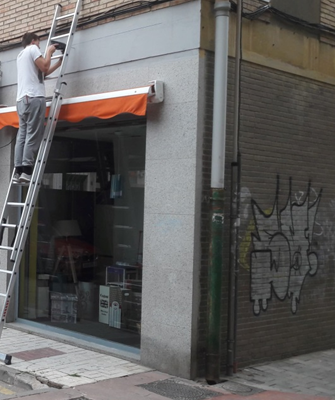 Daalba
Ferretéria vulcano
Luz Futur
Lumilec SL
Tritec nova
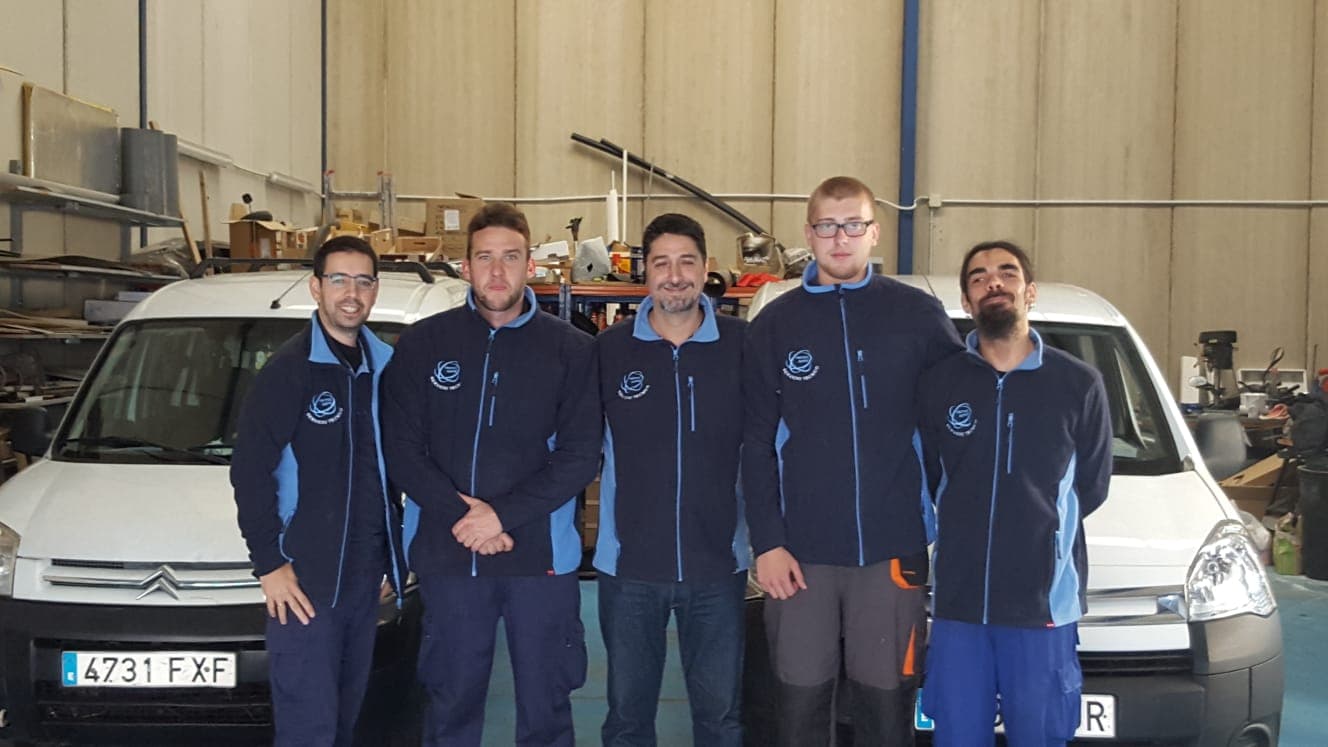 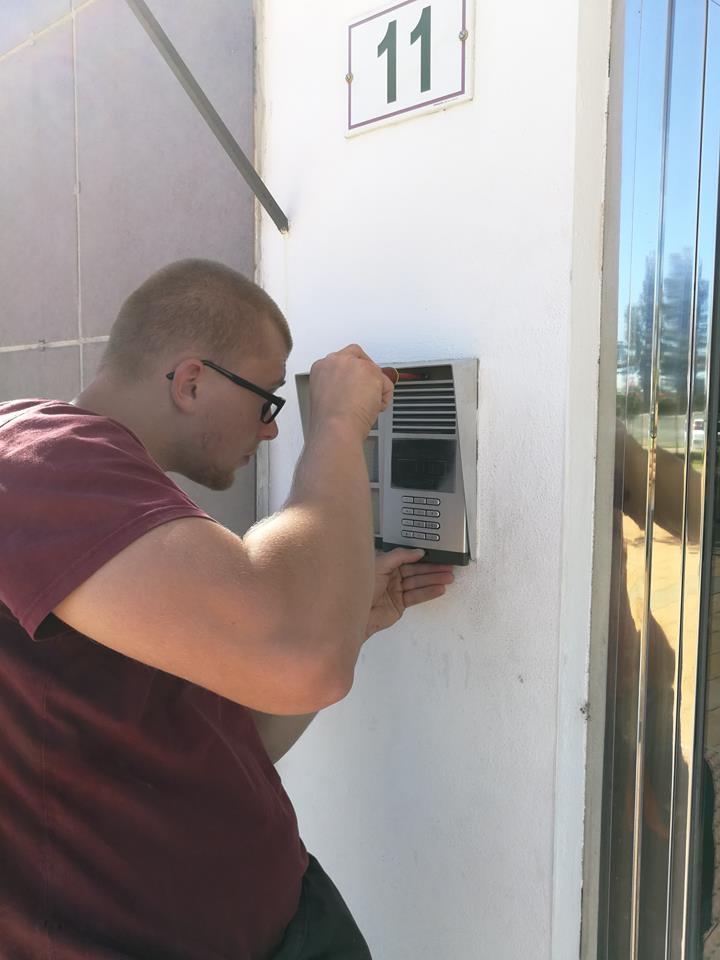 Daalba
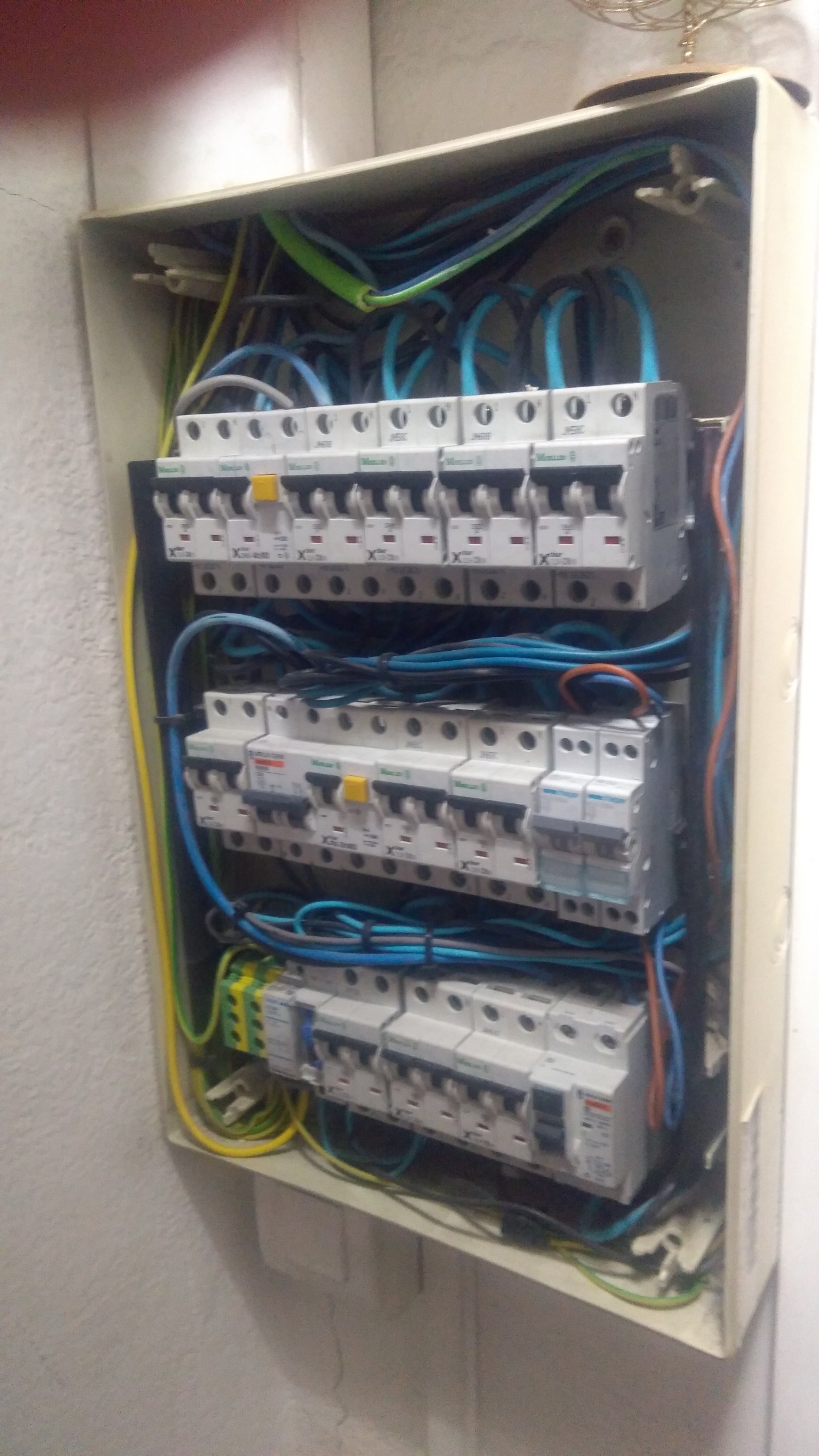 Pracoval: Milan Fulajtár

Činnosť: domové alebo komerčné inštalácie, rôzne druhy opráv
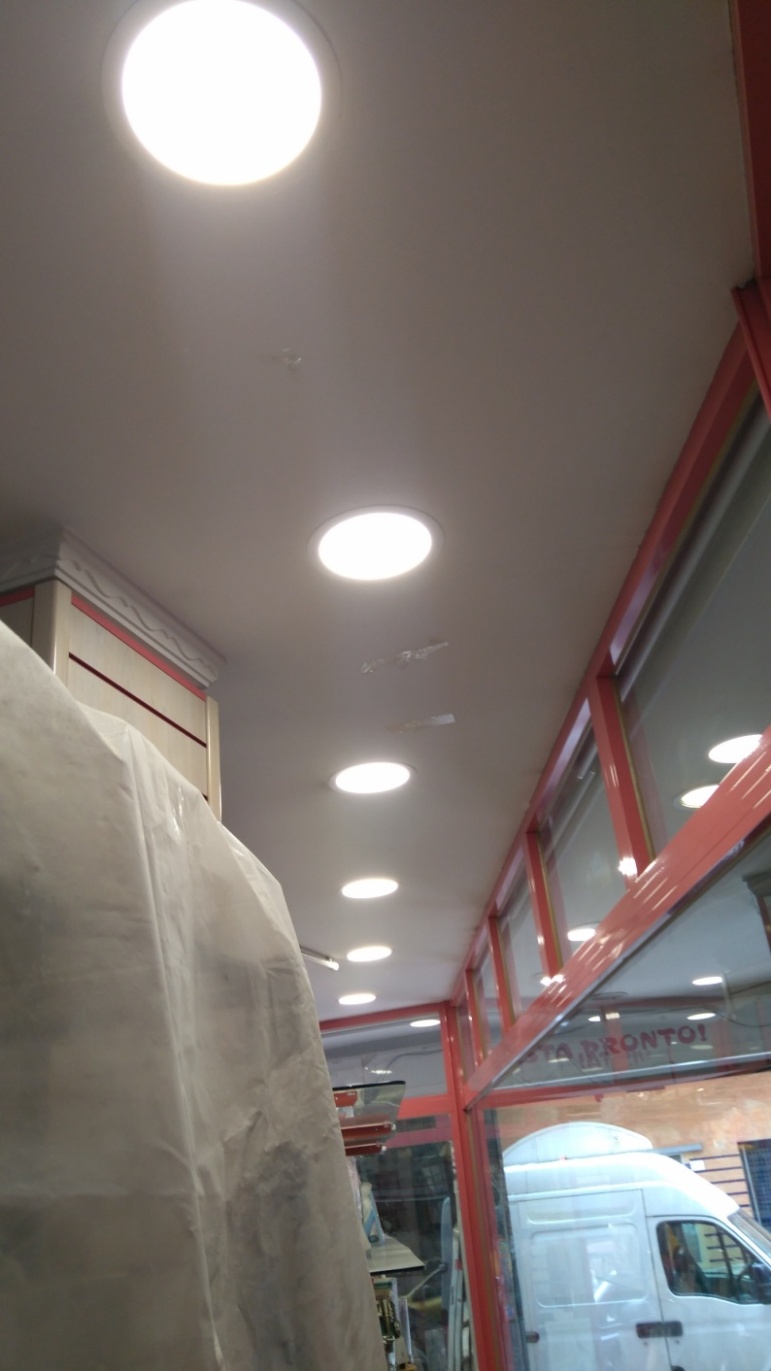 Ferretería vulcano
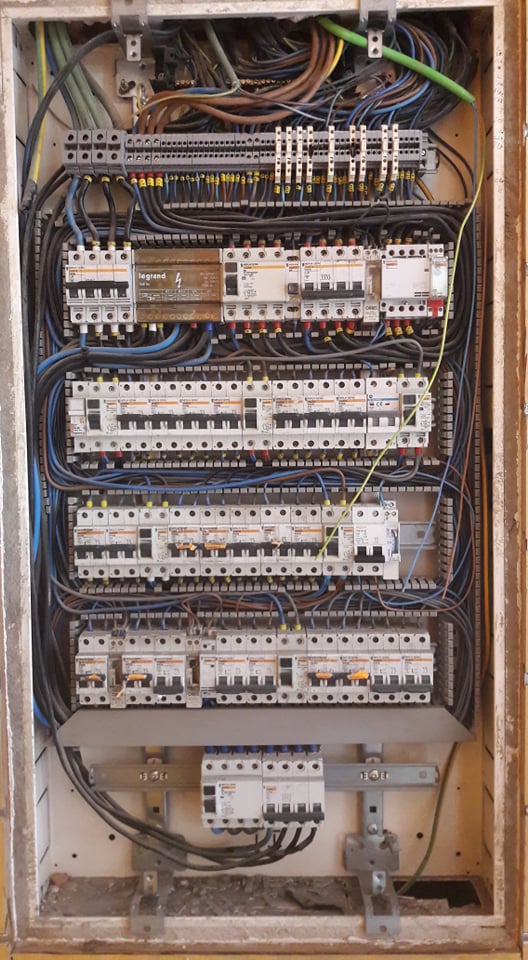 Pracovali: Matej Durčák, Ľuboš Ján Baťo, Matej Chabada

Činnosť: montáž nových LED reflektorov, pásikov a žiaroviek
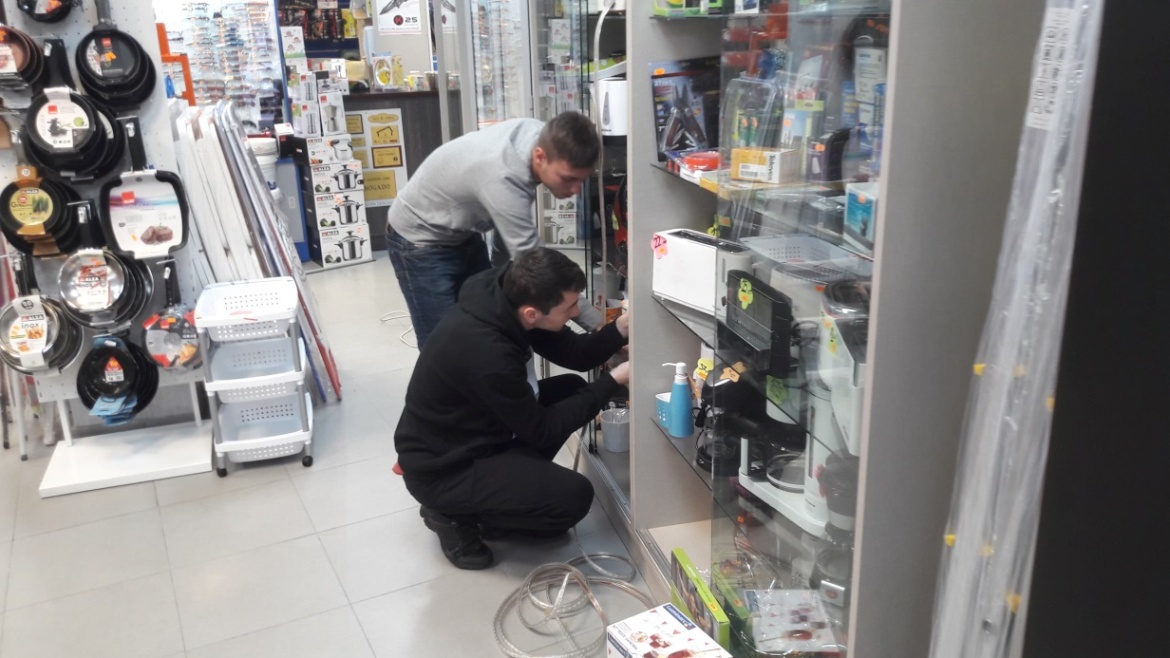 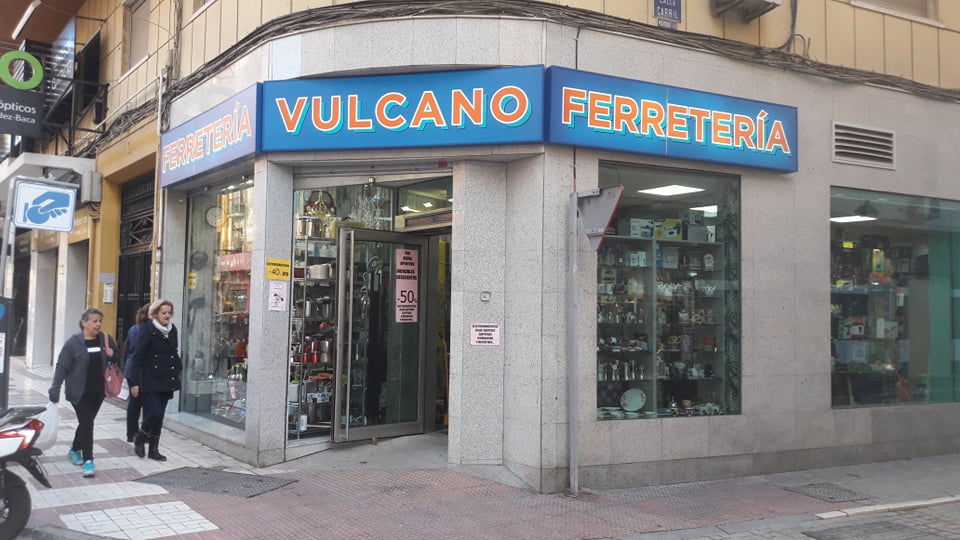 Luz futur
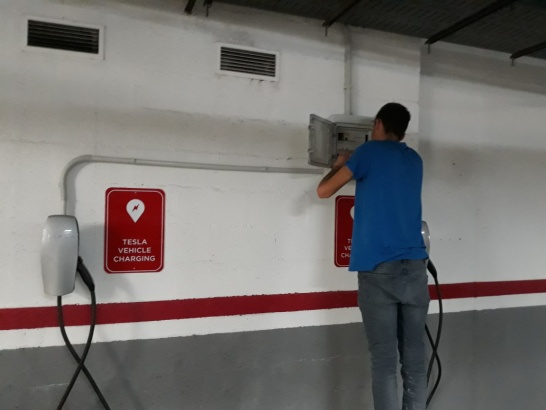 Pracoval: Daniel Kováč

Činnosť: domové a bytové inštalácie, servis elektrických inštalácií
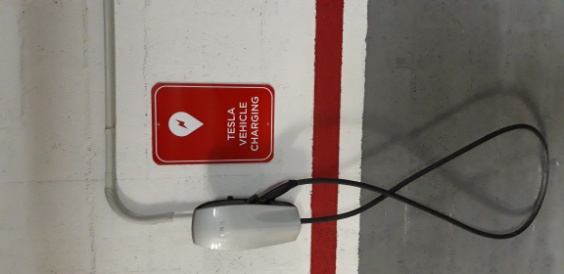 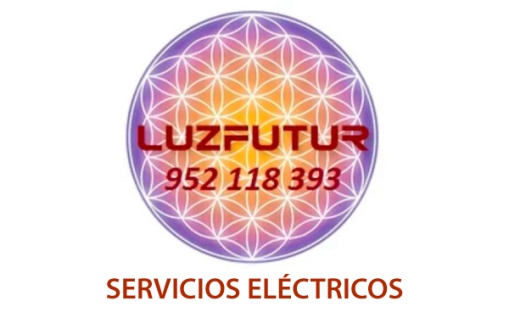 LUMILEC SL
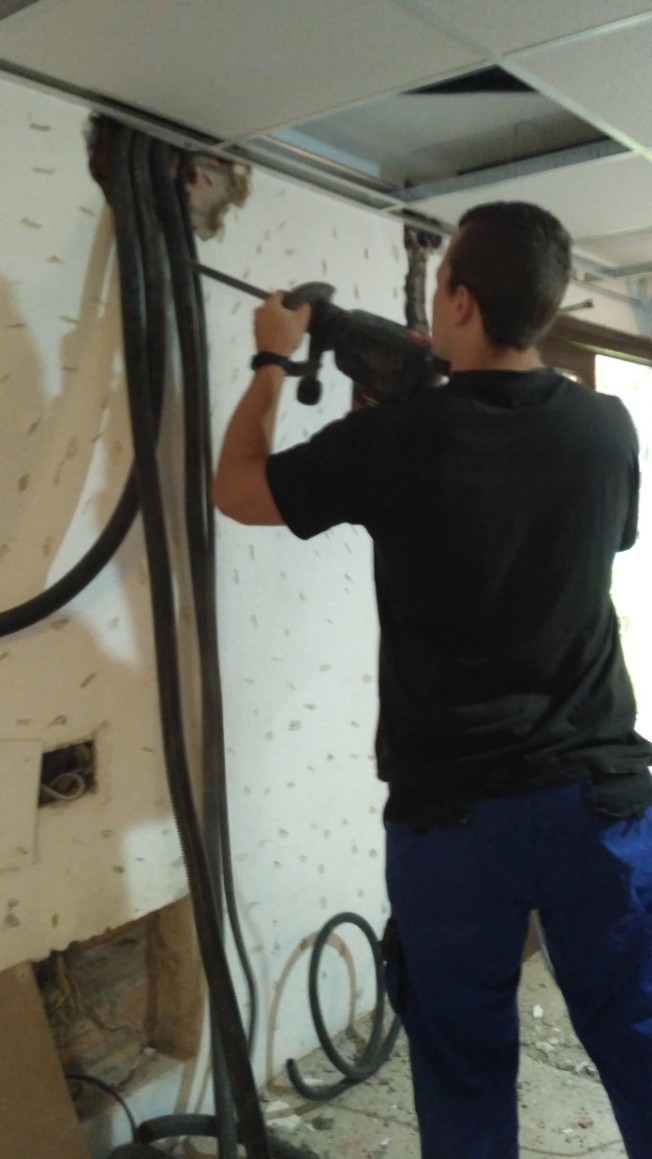 Pracoval: Jozef Medveď

Činnosť: domové a bytové inštalácie, inštalácia klimatizácií
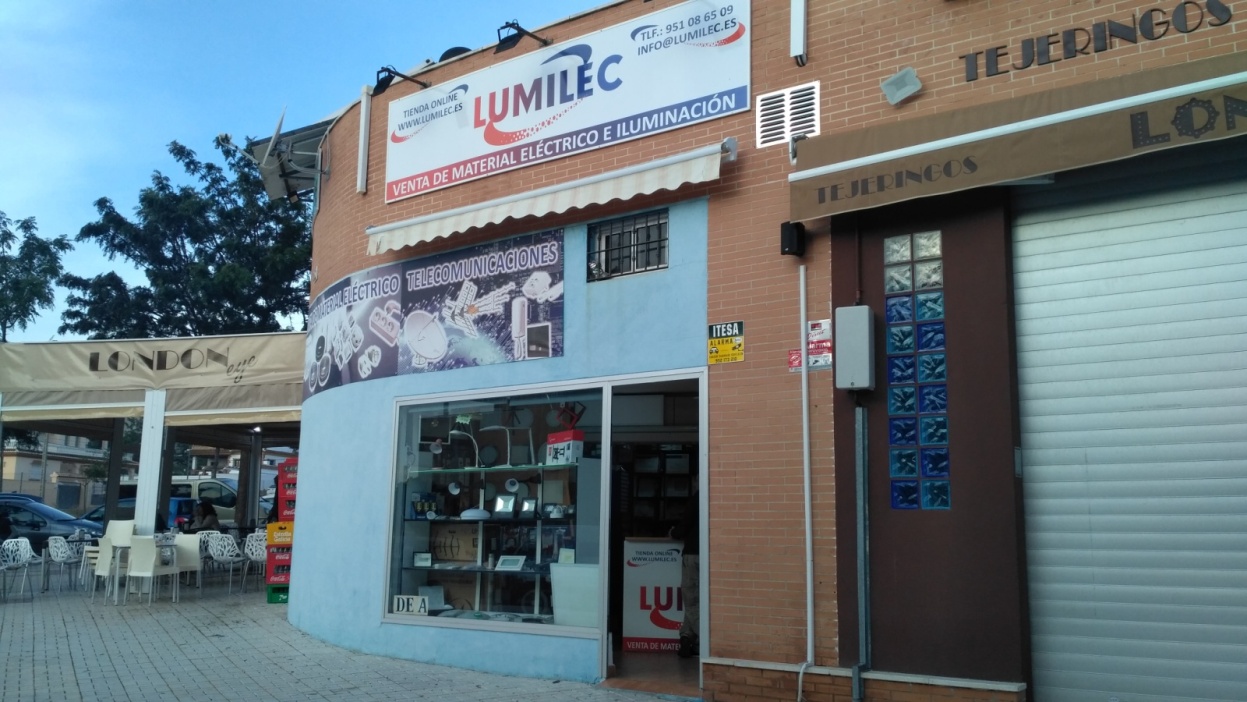 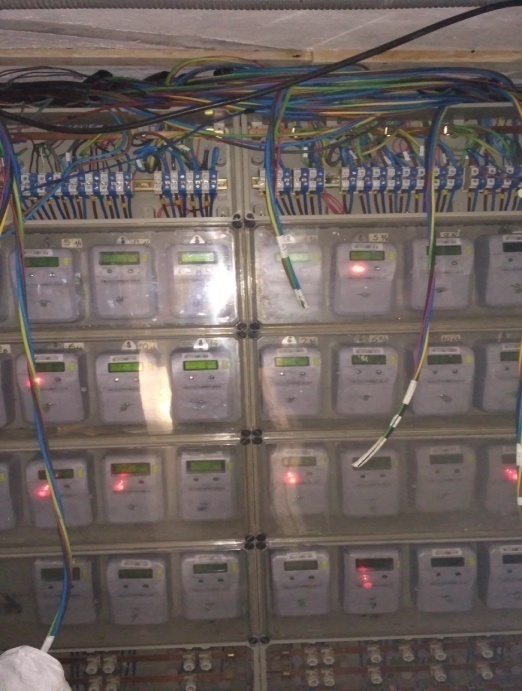 TRITEC NOVA
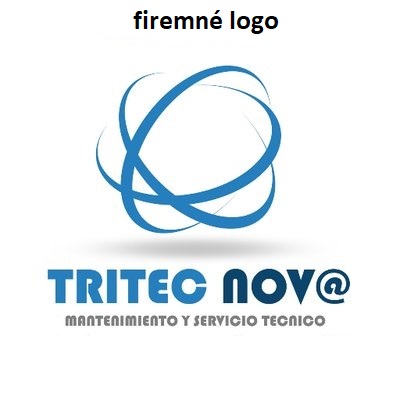 Pracoval: Marek Valenčát

Činnosť: elektroinštalácie,  údržba brán na ovládanie, údržba bezpečnostných systémov a zásobárni bytových komplexov úžitkovou vodou
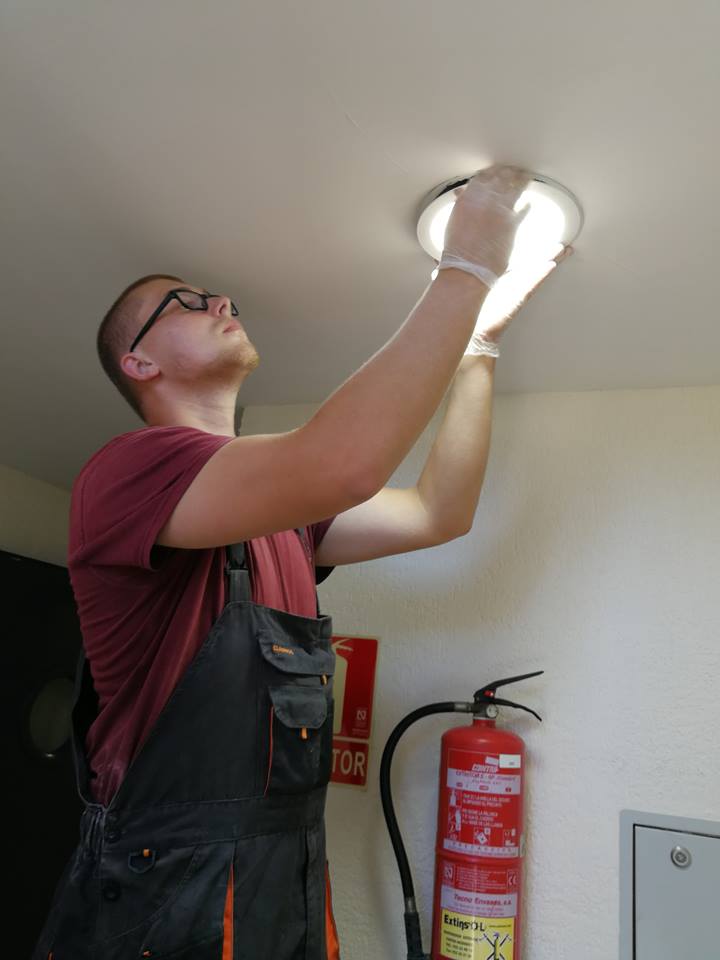 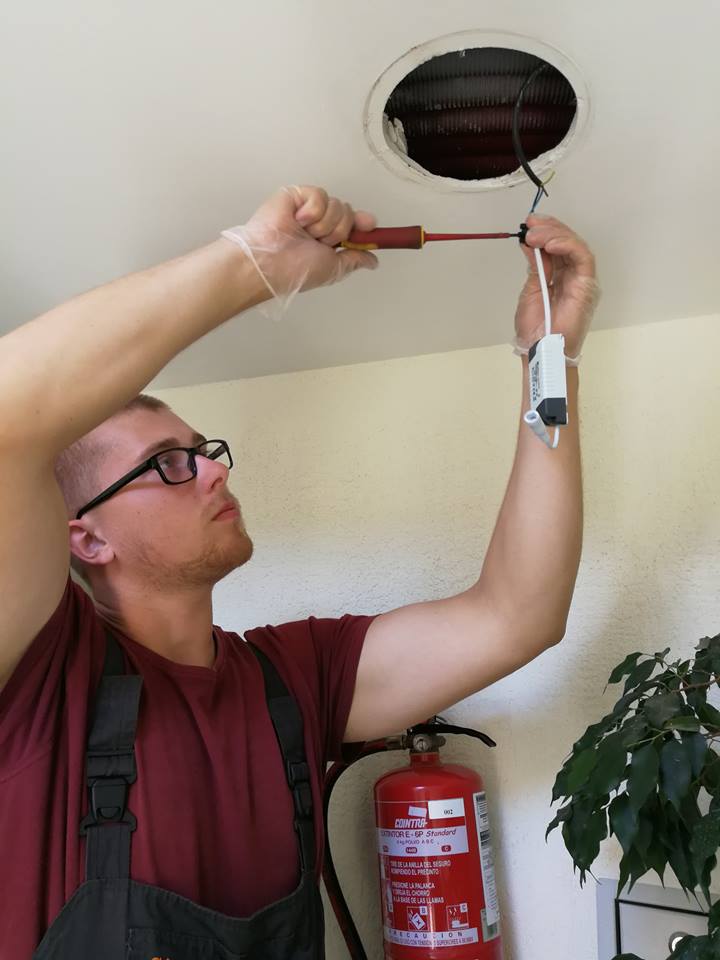 Zhodnotenie
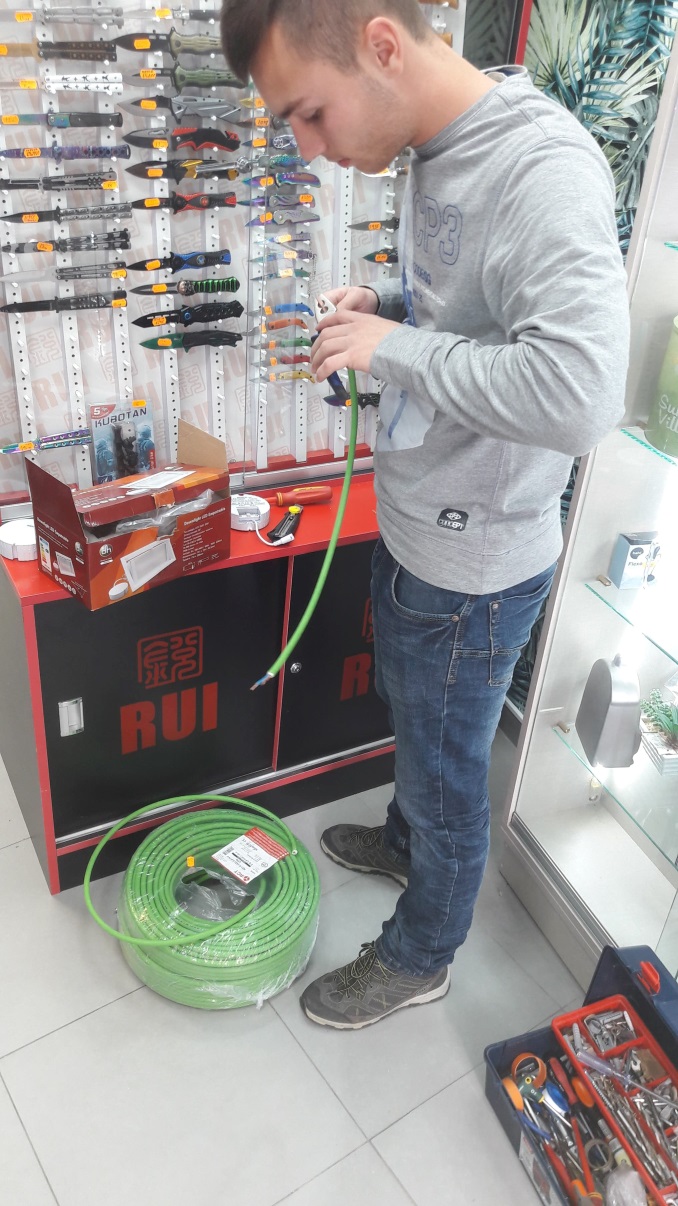 Zlepšenie sa v anglickom a španielskom jazyku
Rozvíjanie odborných vedomostí                      a zručností, oboznámenie sa so španielskymi normami
Spoznávanie španielskej kultúry  a nových zahraničných priateľov
Samostatnosť , spolupráca s cudzími ľuďmi
Ďakujeme za pozornosť